Welcome
Teacher’s Introduction
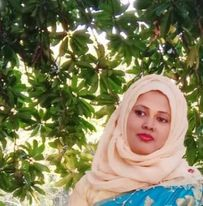 Mst.Sharmin Akter
Assistant teacher
Matain Govt. Primary School
Hajiganj, Chandpur
E-mail:
mstsharminakter1985@gmail.com
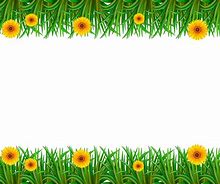 Lesson Identity
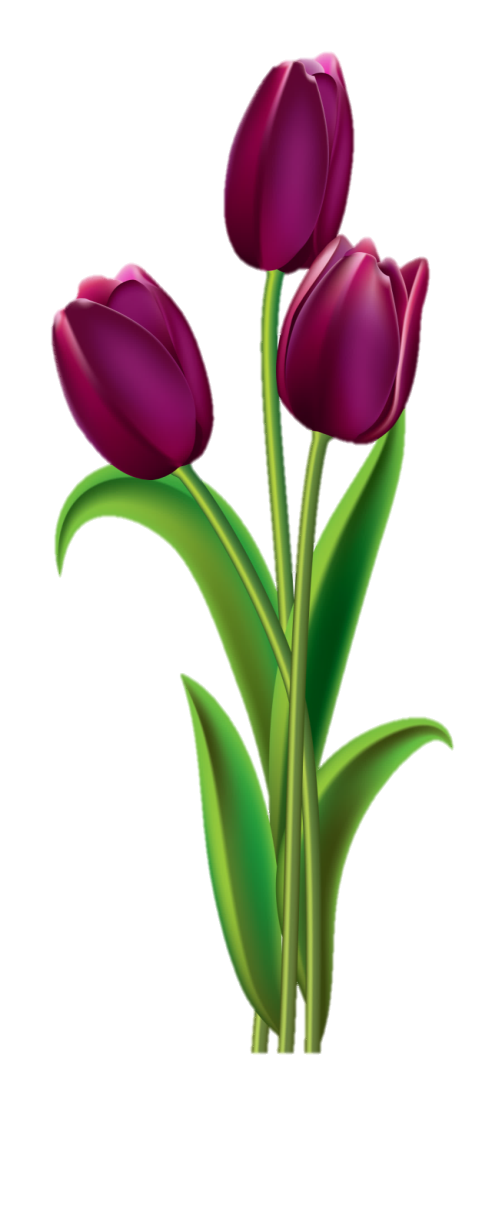 Class : Five
Subject : English
Lesson :1-2
Unit:8
Activity : A
Time : 40 min
A
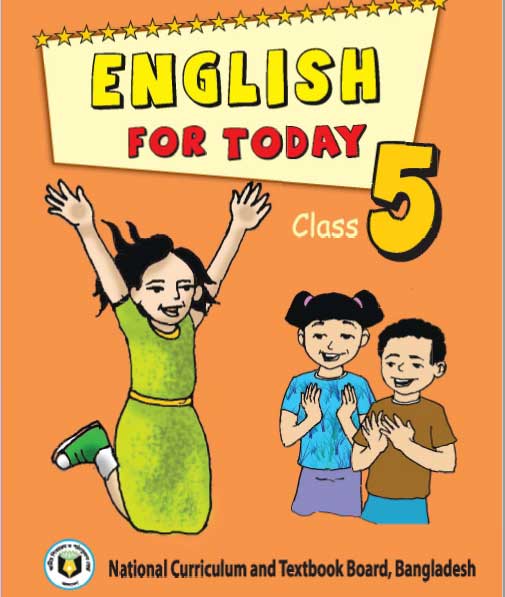 e
r
G
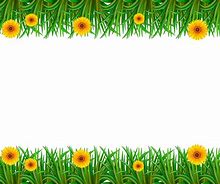 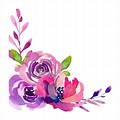 Learning Outcomes
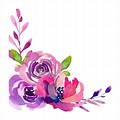 Student’s will be able to-
Listening:1.3.1-recognize which words in a sentence are 			stressed. 
Speaking:1.1.1-say words and phrases and sentences with 		proper sounds and stress.
Reading:1.5.1-read words , phrases and sentences with 			proper pronunciation , stress and 				intonation.
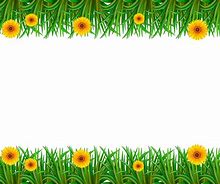 Look at the pictures and think about the picture.
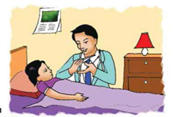 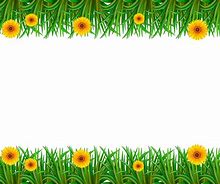 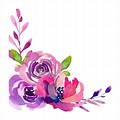 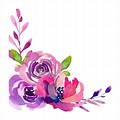 Lesson declaration
Our todays lesson is Write to me soon !
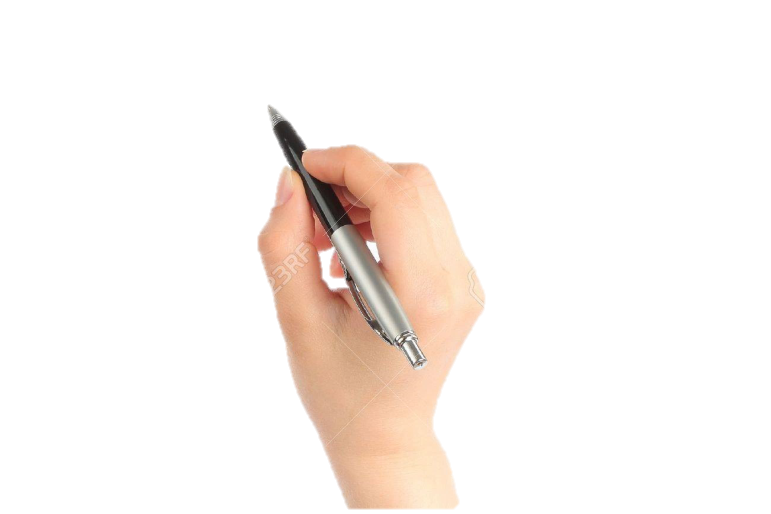 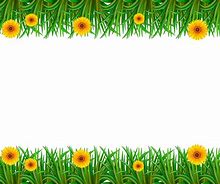 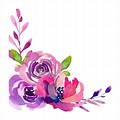 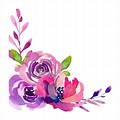 cough
medicine
sore
New word
flu
throat
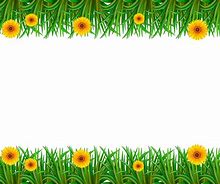 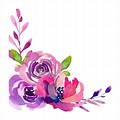 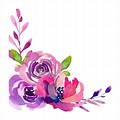 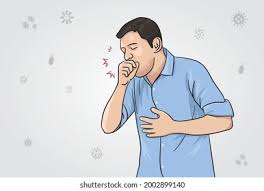 Cough
An act or sound of coughing.
He is coughing a lot.
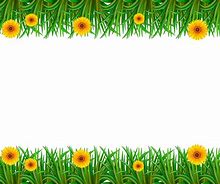 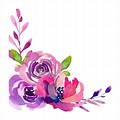 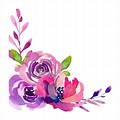 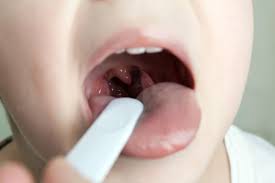 sore
painful
She has a cough and a sore throat.
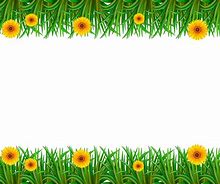 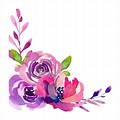 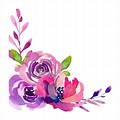 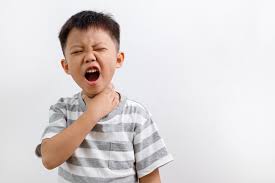 throat
neck
She has a cough and a sore throat.
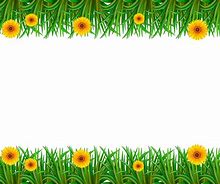 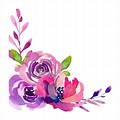 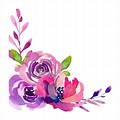 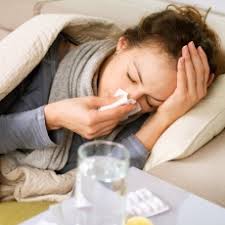 flu
Viral disease.
He has the flu.
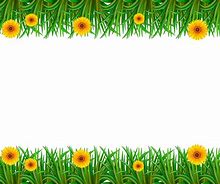 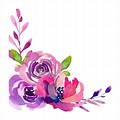 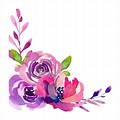 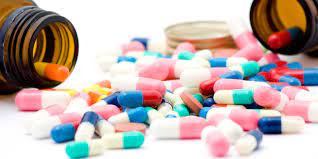 medicine
drug
I need some medicine.
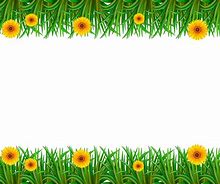 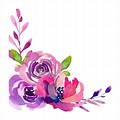 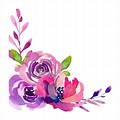 Teacher’s   Reading
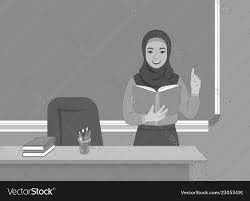 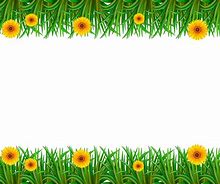 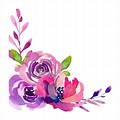 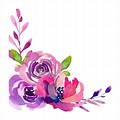 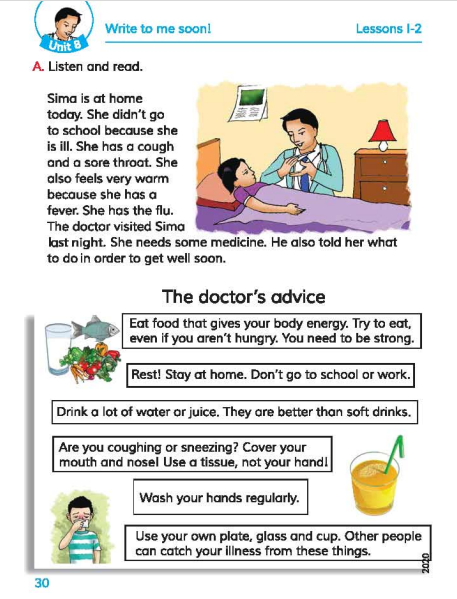 Open your book at page 30.
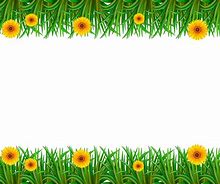 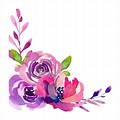 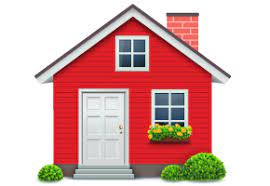 Sima is at home today.
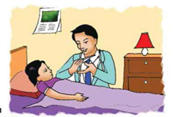 She didn’t go to school because she is ill.
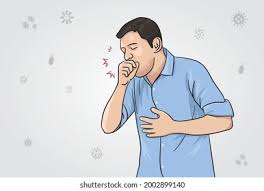 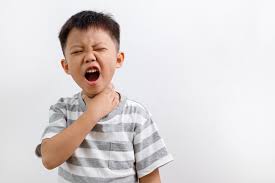 She has a cough and a sore throat.
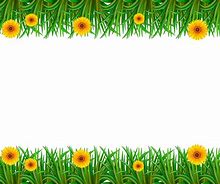 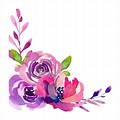 She also feels very warm because she has a fever . She has a flu.
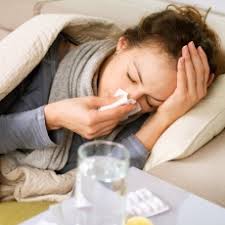 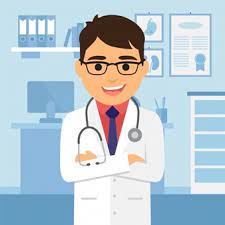 The doctor visited Sima last night.
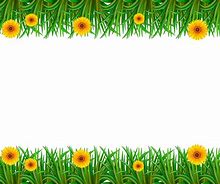 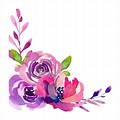 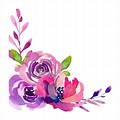 She needs some medicine . He also told her what to do in order to get well soon .
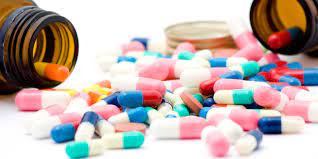 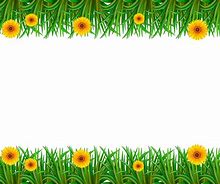 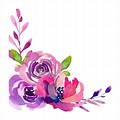 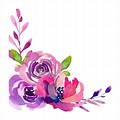 Group reading
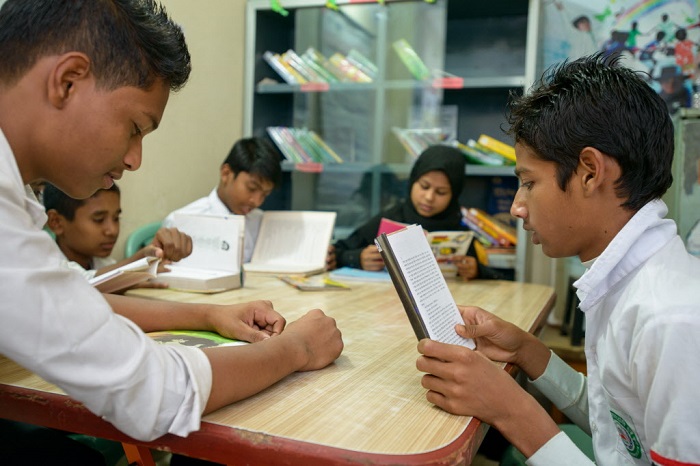 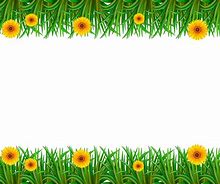 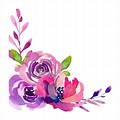 Read in pair
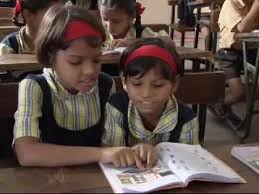 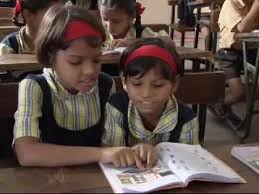 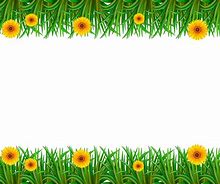 IW
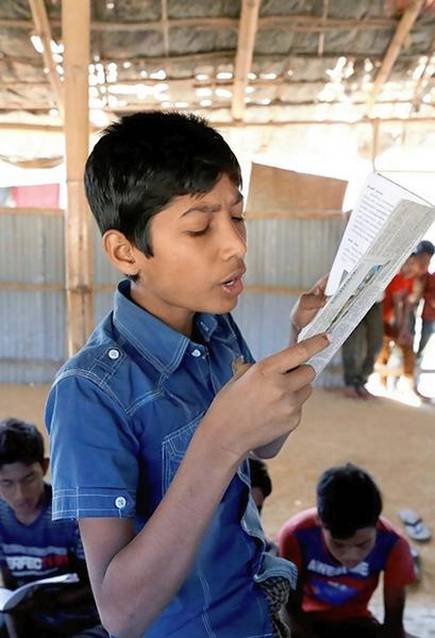 Student’s reading
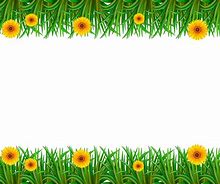 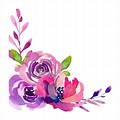 Questions:
Why Sima didn’t go to school ?
2. Why she is feeling warm ?
3.Who visited Sima ?
4. Who needs medicine ?
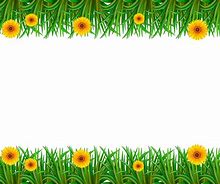 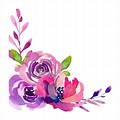 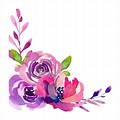 Answers:
1.Sima didn’t go to school because  she is ill.
2.She is feeling warm because  she has the flu .
3. Doctor visited Sima .
4. Sima needs medicine.
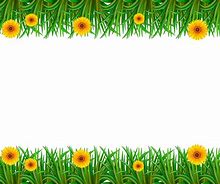 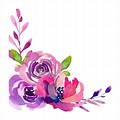 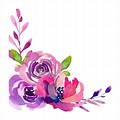 One day one word
Cough- কাশি
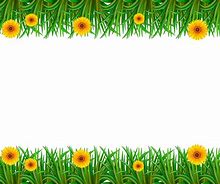 Goodbye